An Invitation to Attend
54th Annual
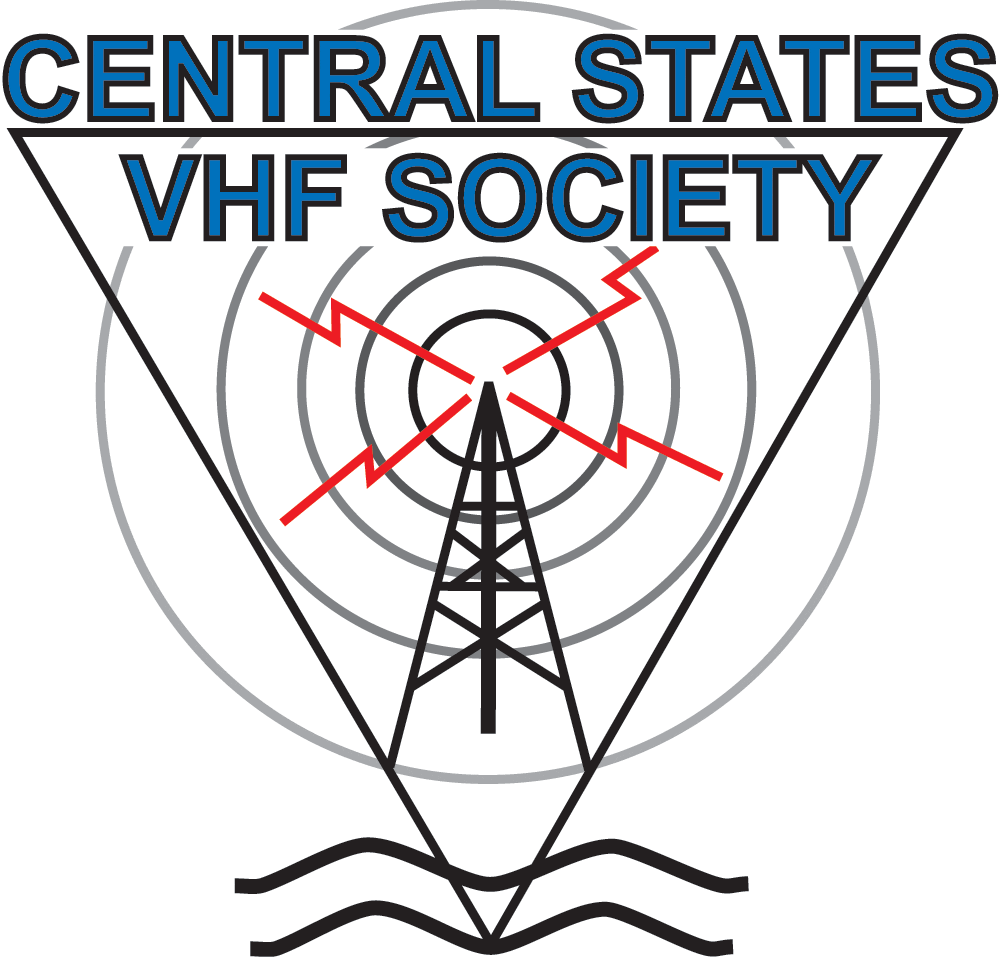 Conference
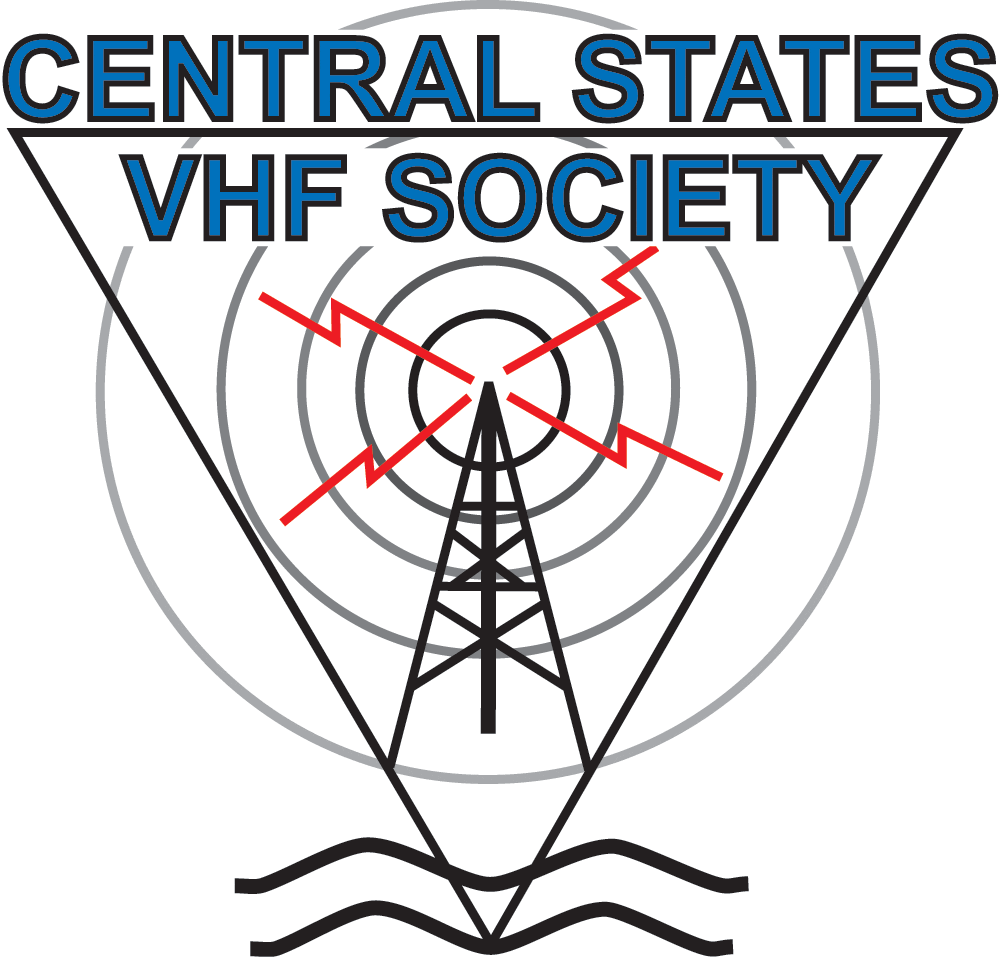 About the CSVHFS…
The CSVHFS was begun in the mid-1960s to foster amateur radio operation on the bands above 50 MHz. 
Membership currently numbers about 300. Although most of our members are from the Midwest, we also have members from across the US, Canada, and several foreign countries.
The CSVHFS holds a Technical Conference once a year. 
The goal of the conference is to raise the technical level of Amateurs by providing a forum to:
present technical papers relating to VHF, UHF, and the microwaves
provide a focal point for the discussion of operating practices and procedures on these bands
encourage the exploration and use of modes such as EME, MS, FAI, E-skip and others above 50 MHz
La Crosse, Wisconsin
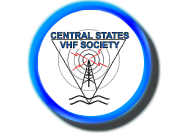 July 21-23, 2022
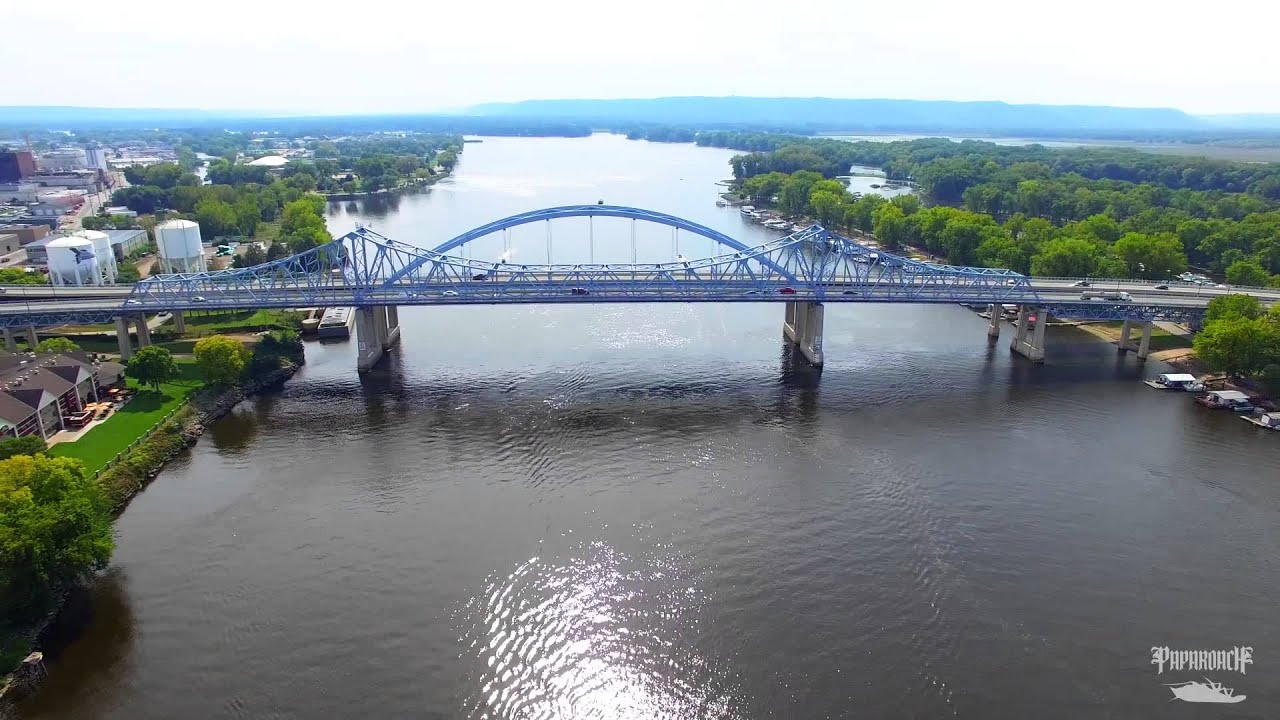 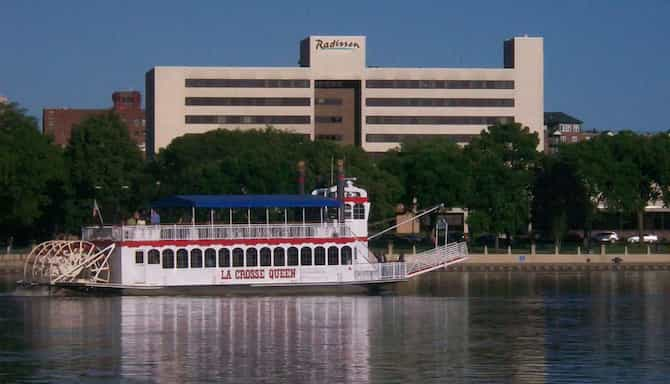 Radisson Hotel La Crosse
200 2nd Street South,  La Crosse, WI 54601
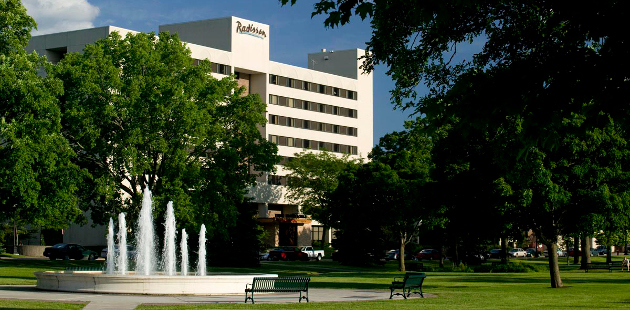 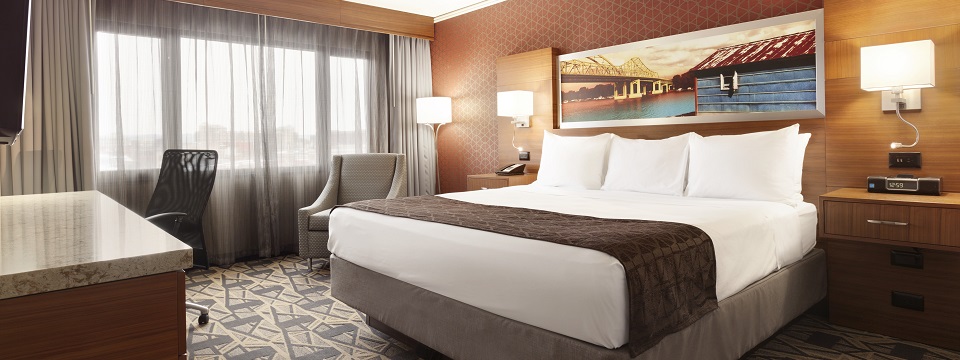 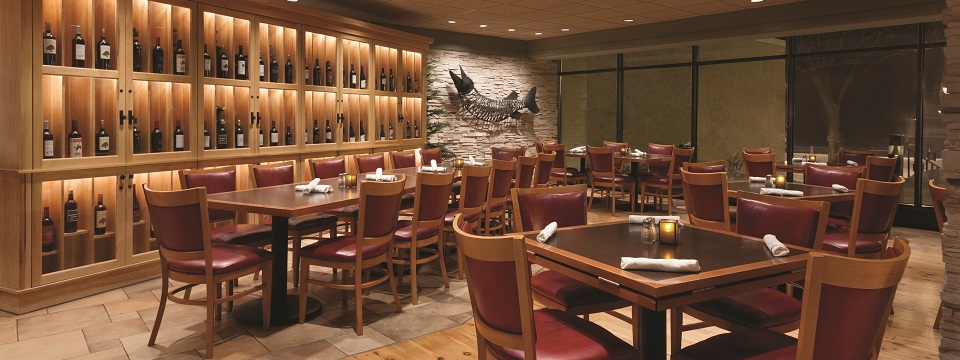 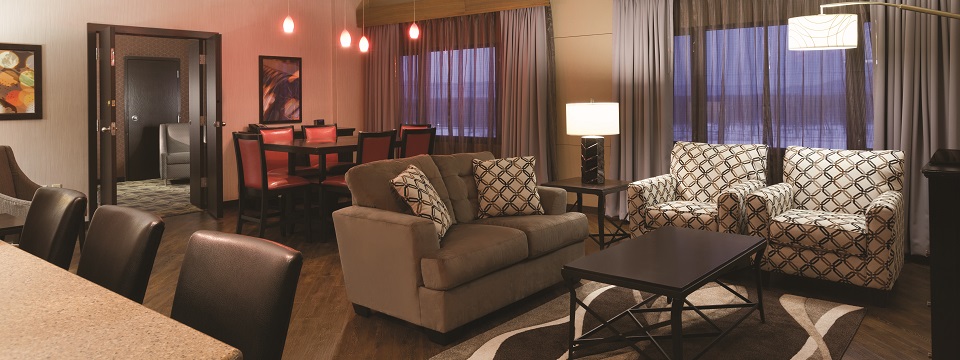 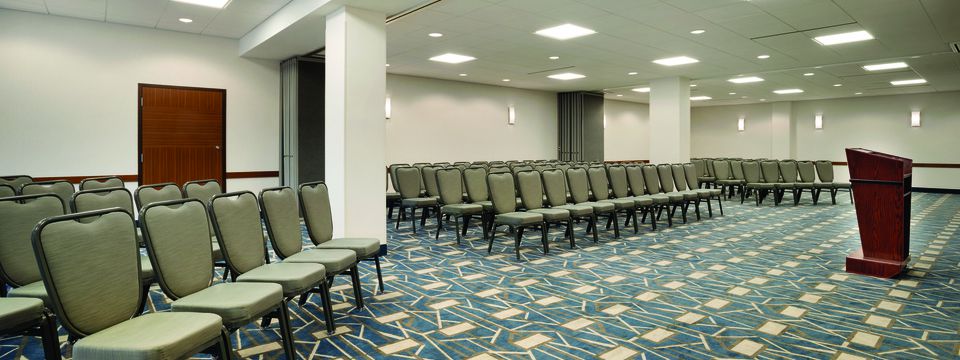 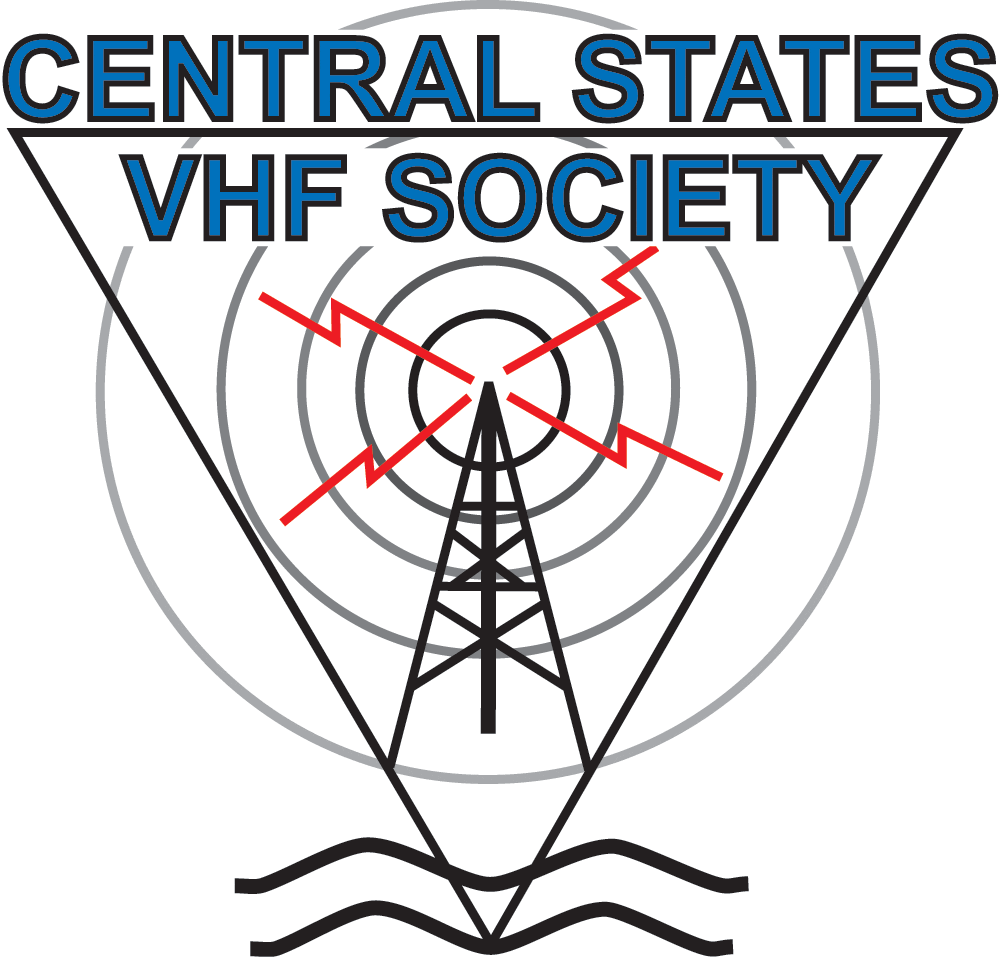 Thursday, July 21: Pre-Conference Social/Mixer
For those arriving Thursday evening, come join us for a social/mixer and light dinner in the hotel’s foyer.
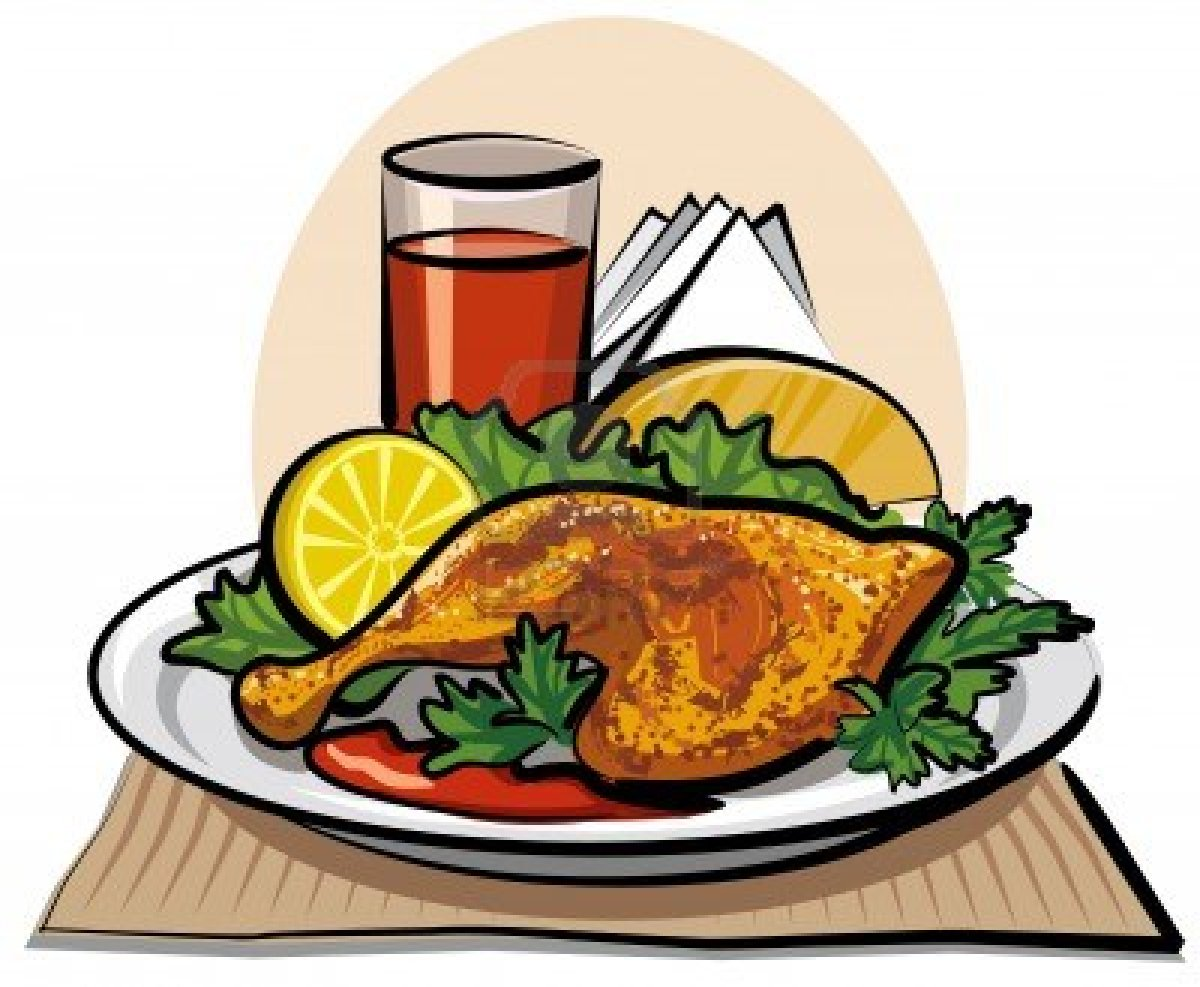 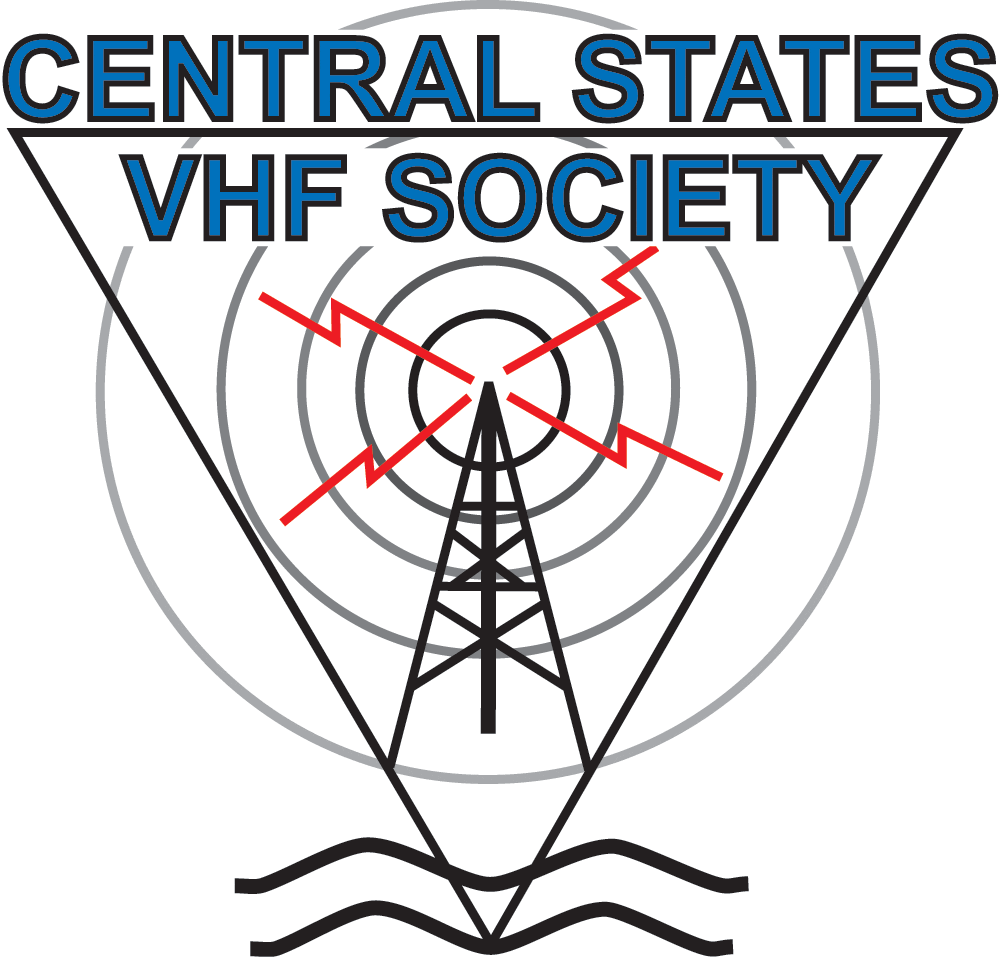 Friday, July 22: Conference Day 1
Friday Morning:
Antenna Range
Bring your antennas for testing and characterization! 
VHF/UHF/microwave antenna ranges will be operating Friday morning (weather permitting).  
Compare your antennas to the CSVHFS standards to determine your antenna’s gain.
Even if you don't bring an antenna for testing, come on out to the range and learn about how the tests are performed and more about antenna performance in general.
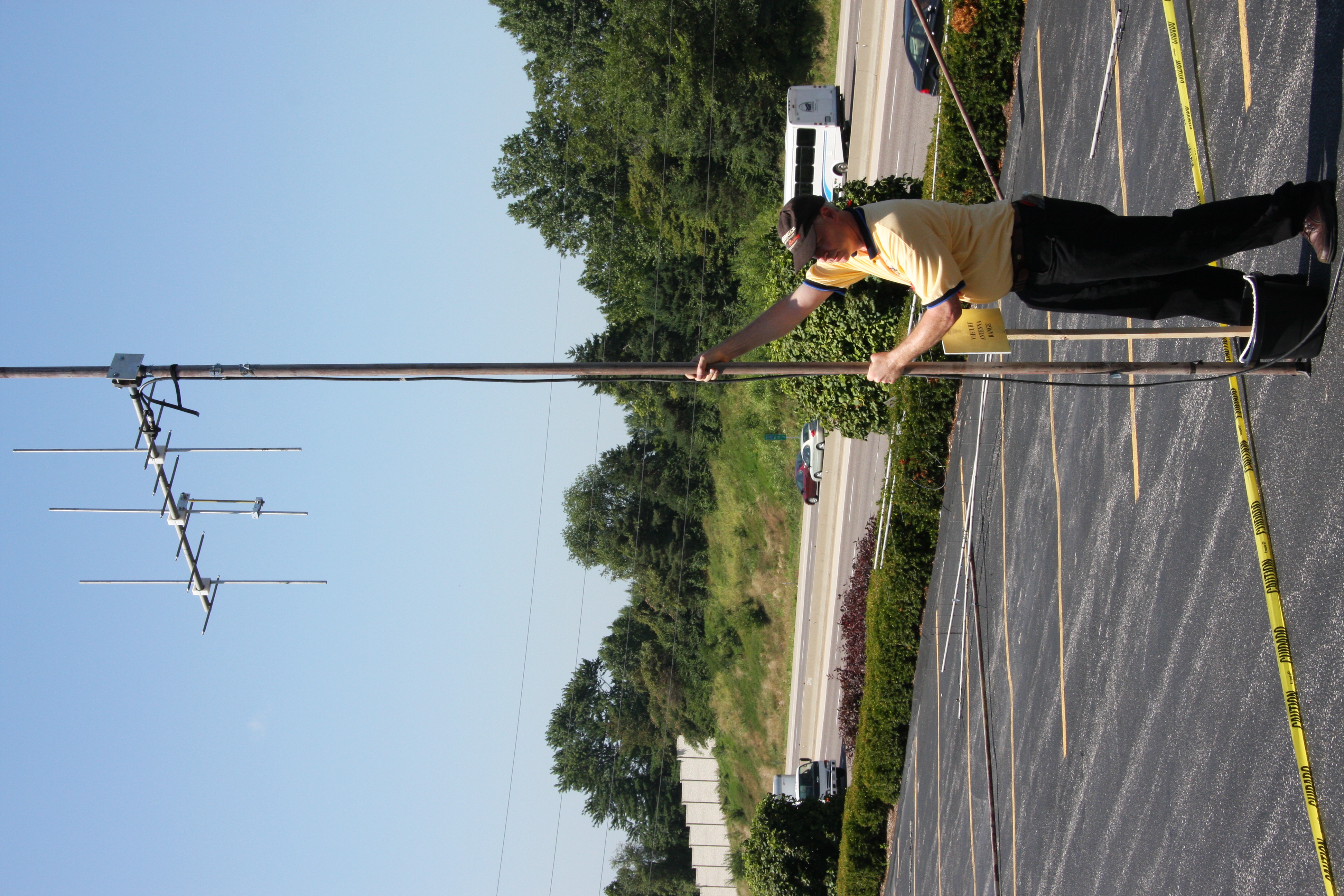 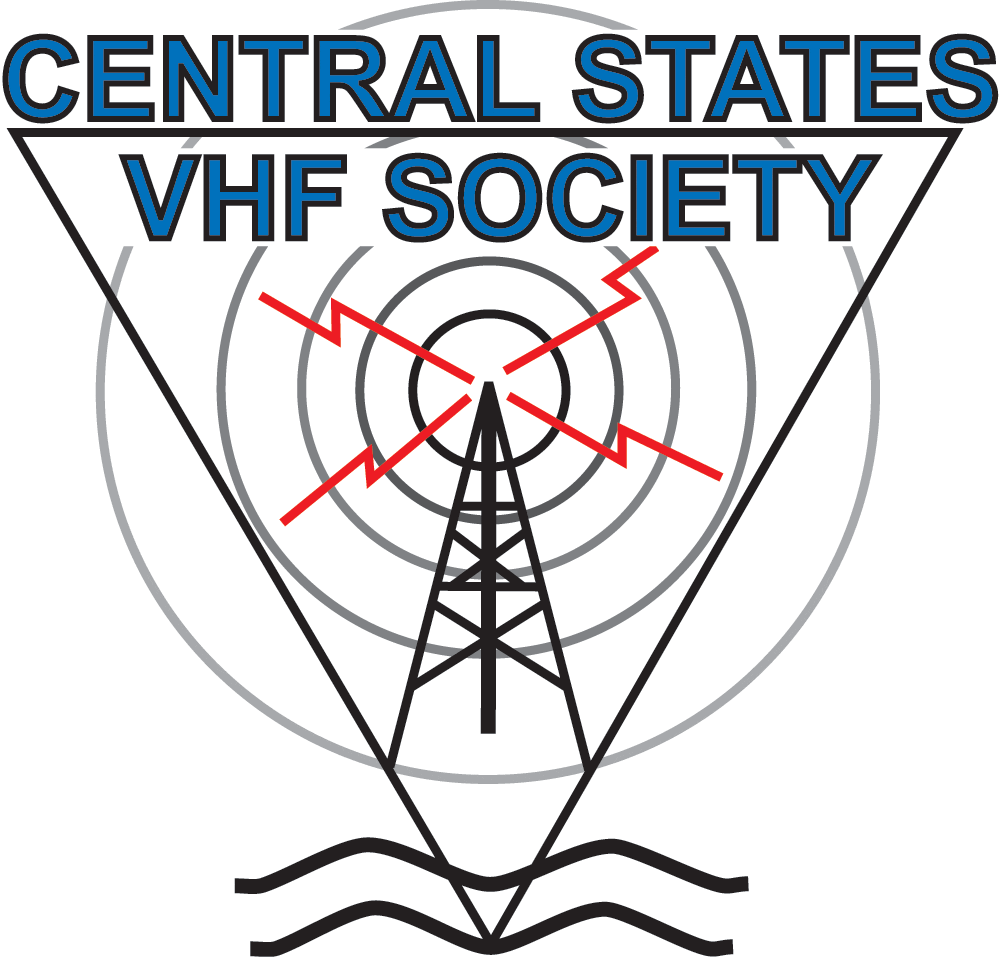 Friday, July 22: Conference Day 1
Friday Morning: 
Noise Figure Measurement Lab
Bring your low noise pre-amps for testing and characterization! 
We'll have the necessary equipment and experienced volunteers to test your home-brew or commercial pre-amps and transverters.
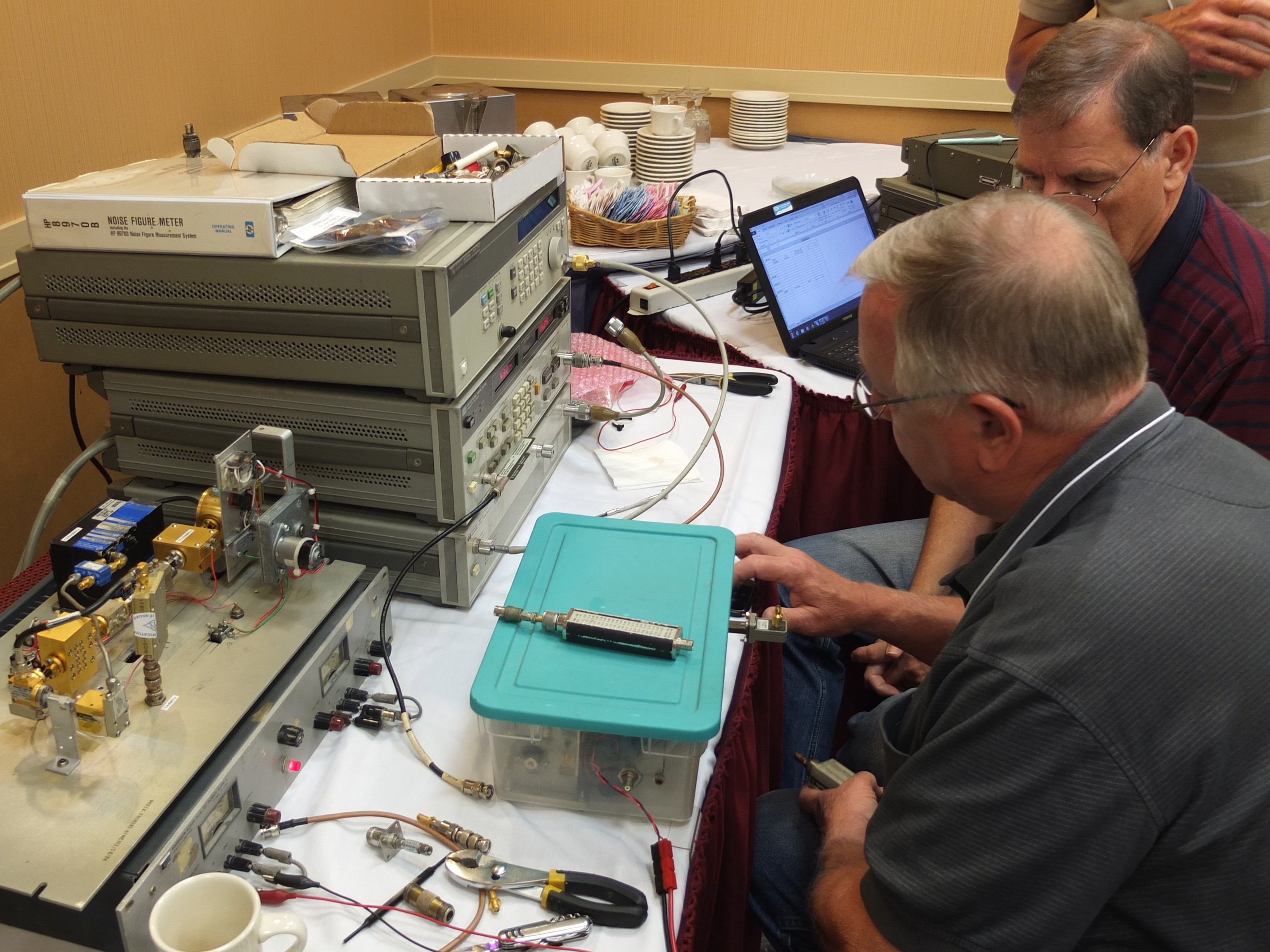 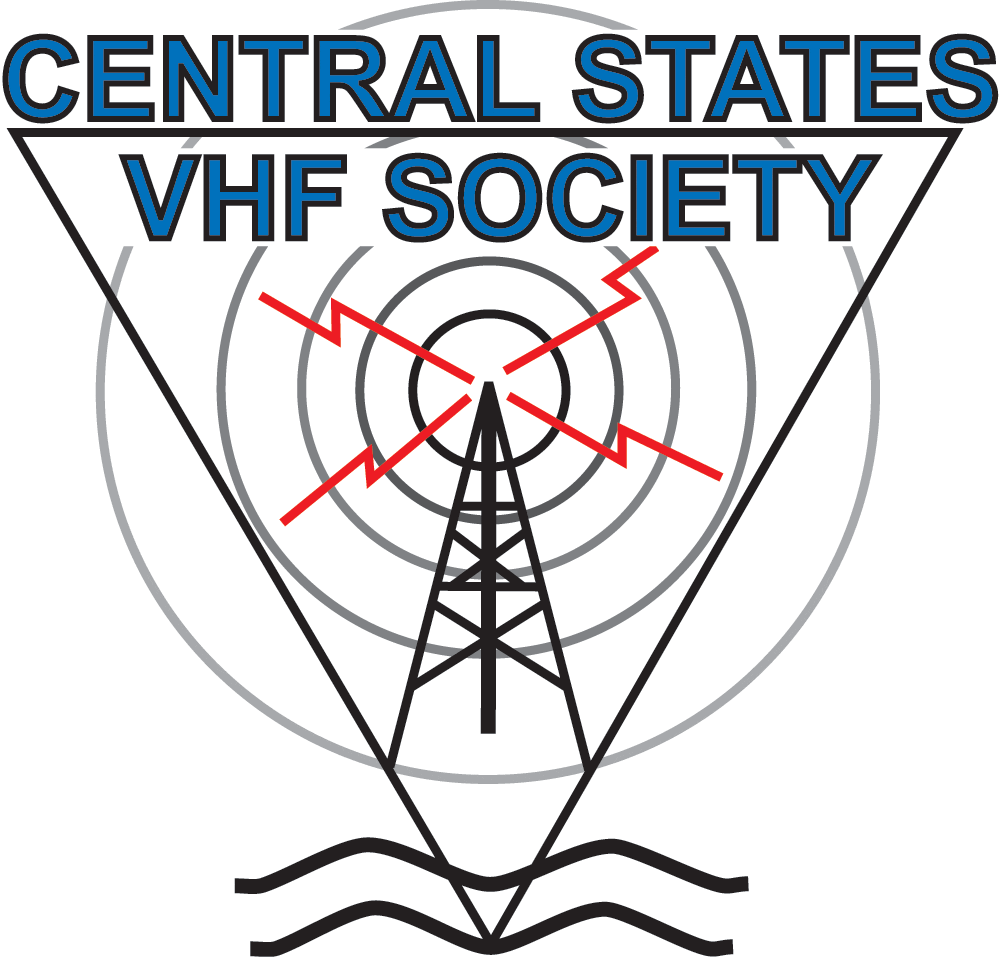 Friday, July 22: Conference Day 1
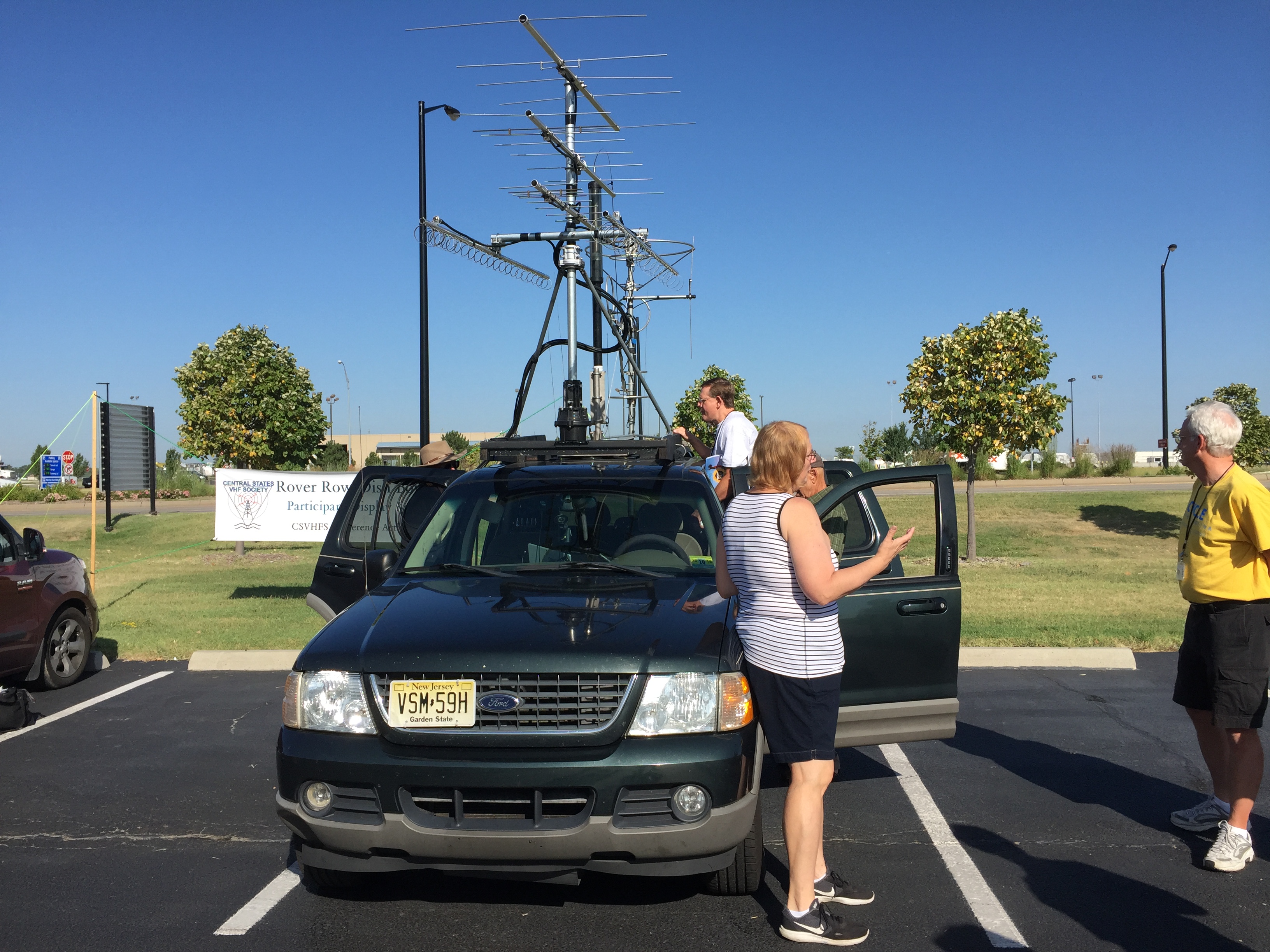 Friday Morning: 
Rover Row
Bring your rover vehicle and offer "shack visits"!  We'll have a specific place for you to park on Friday morning.  
Conference attendees can work their way down the row to check out the many rovers, visit with their owners, etc.
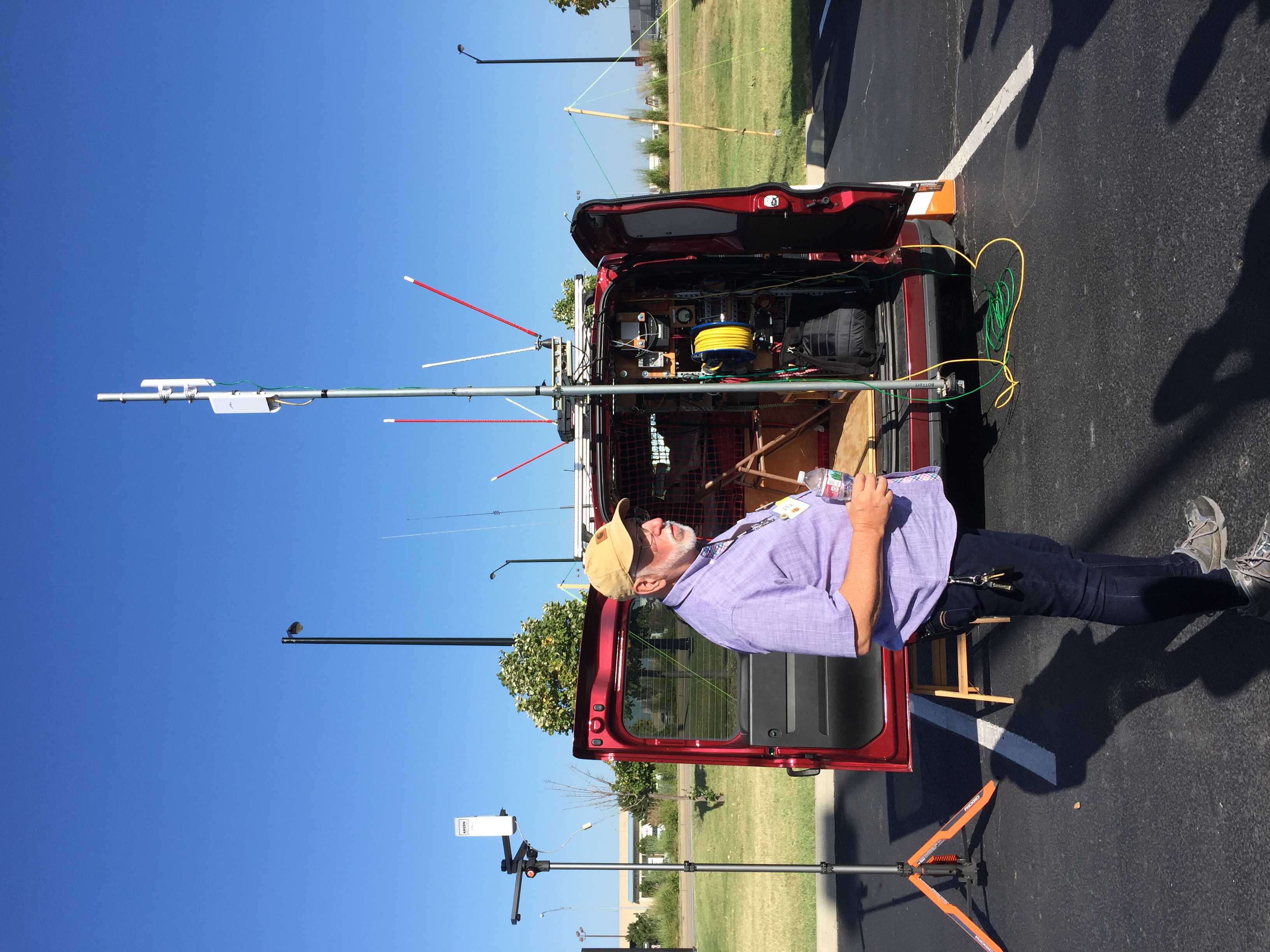 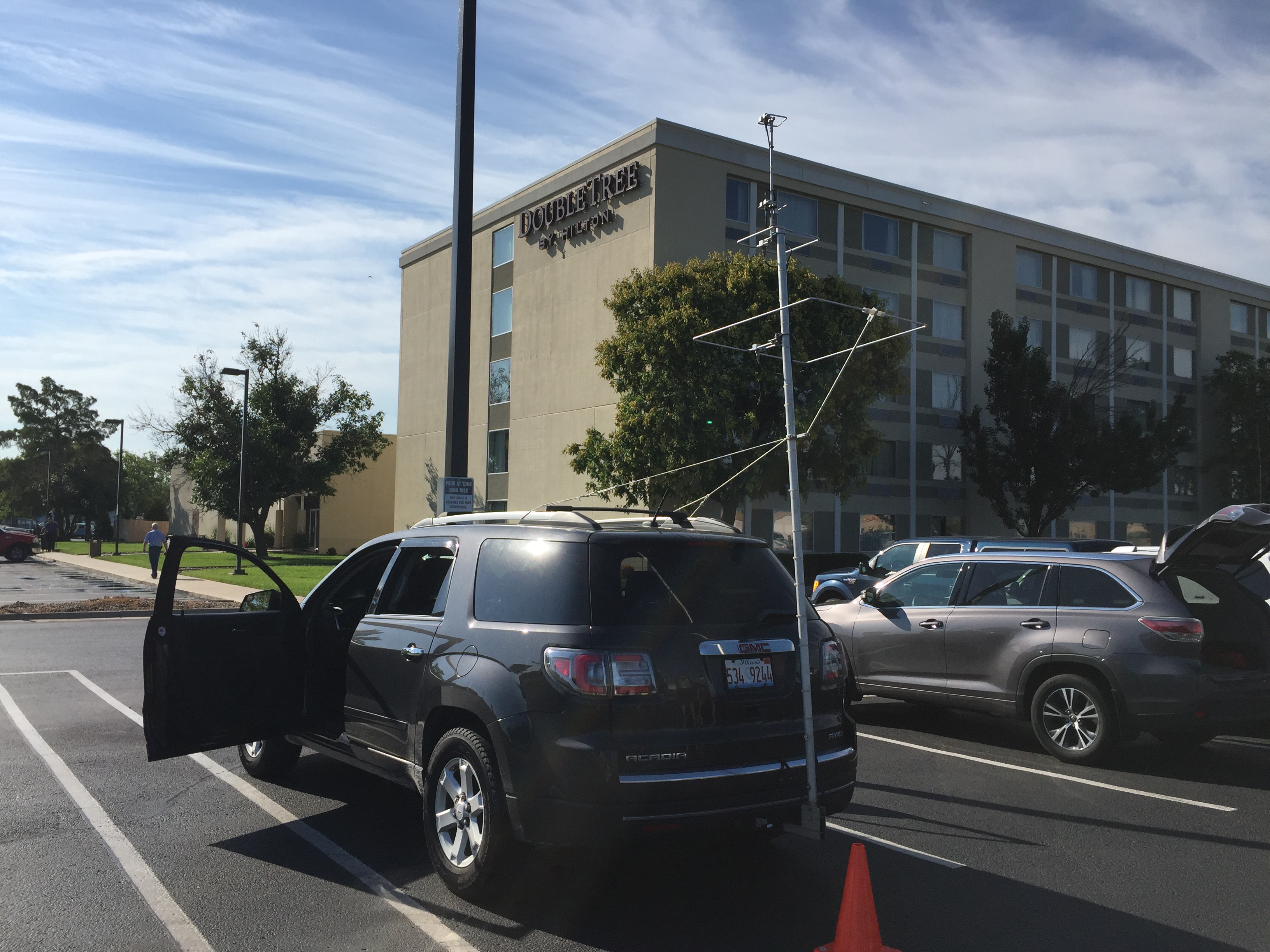 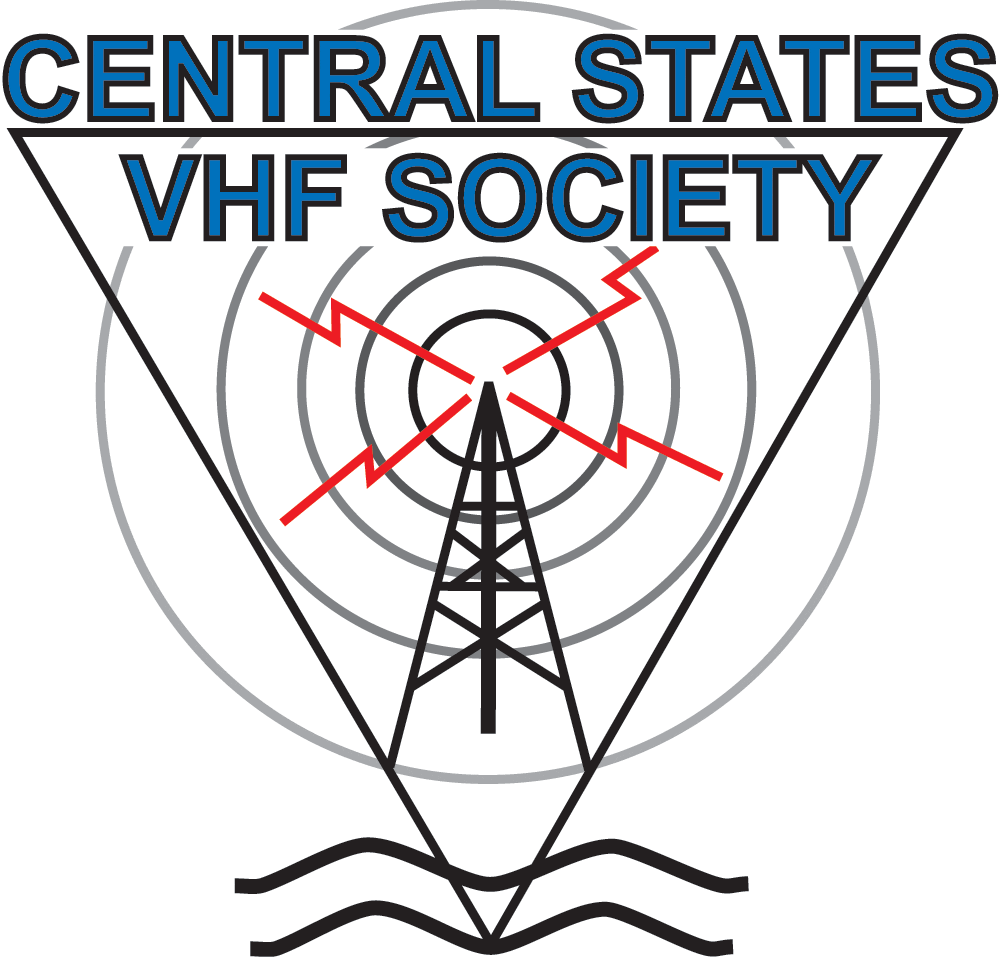 Friday, July 22: Conference Day 1
Friday Morning: 
Dish Bowl
Bring your portable microwave dish system for show-and-tell! 
Owners will have the opportunity to provide show-and-tell to conference attendees. 
Learn how they've solved problems and integrated their systems.
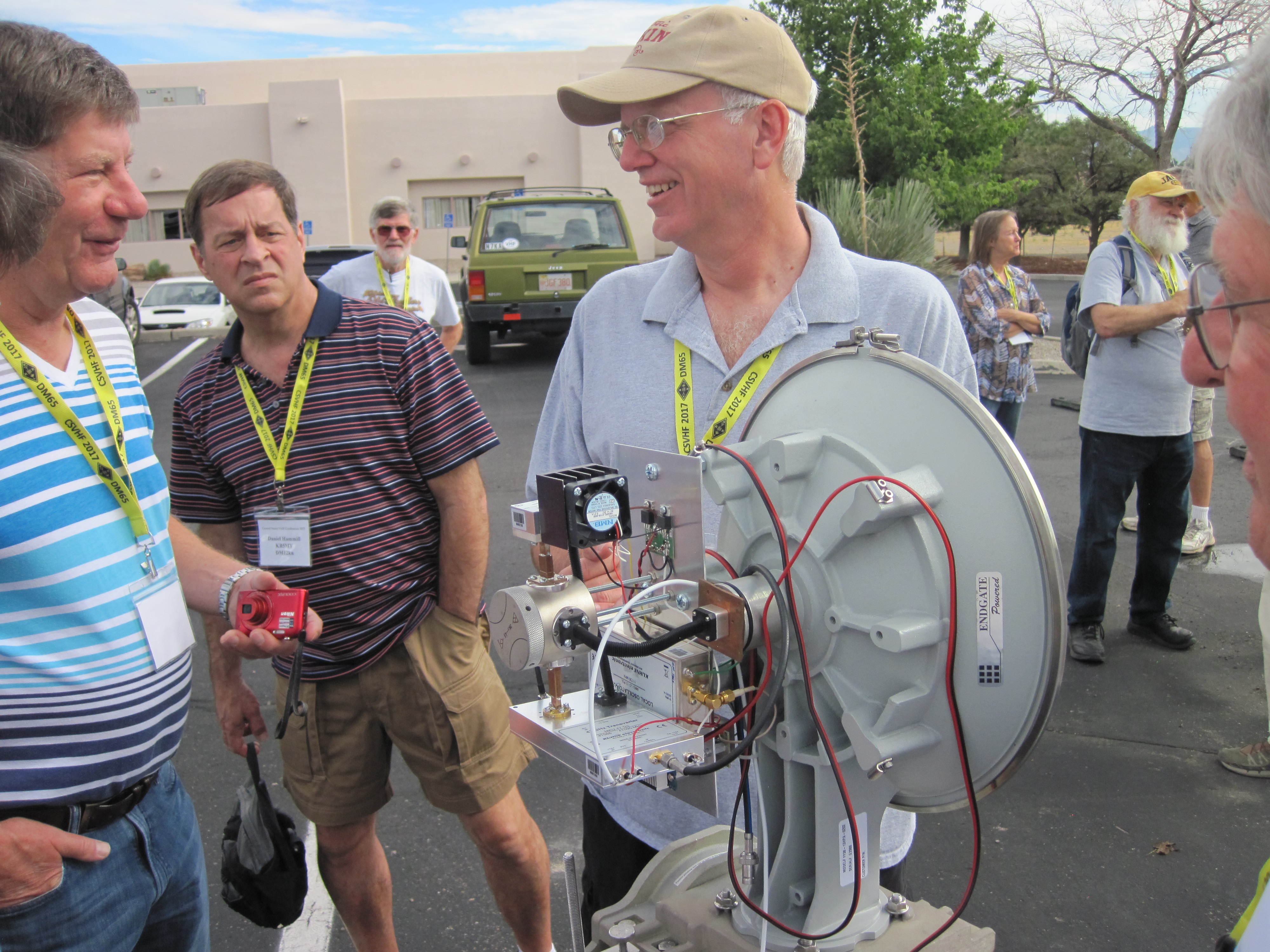 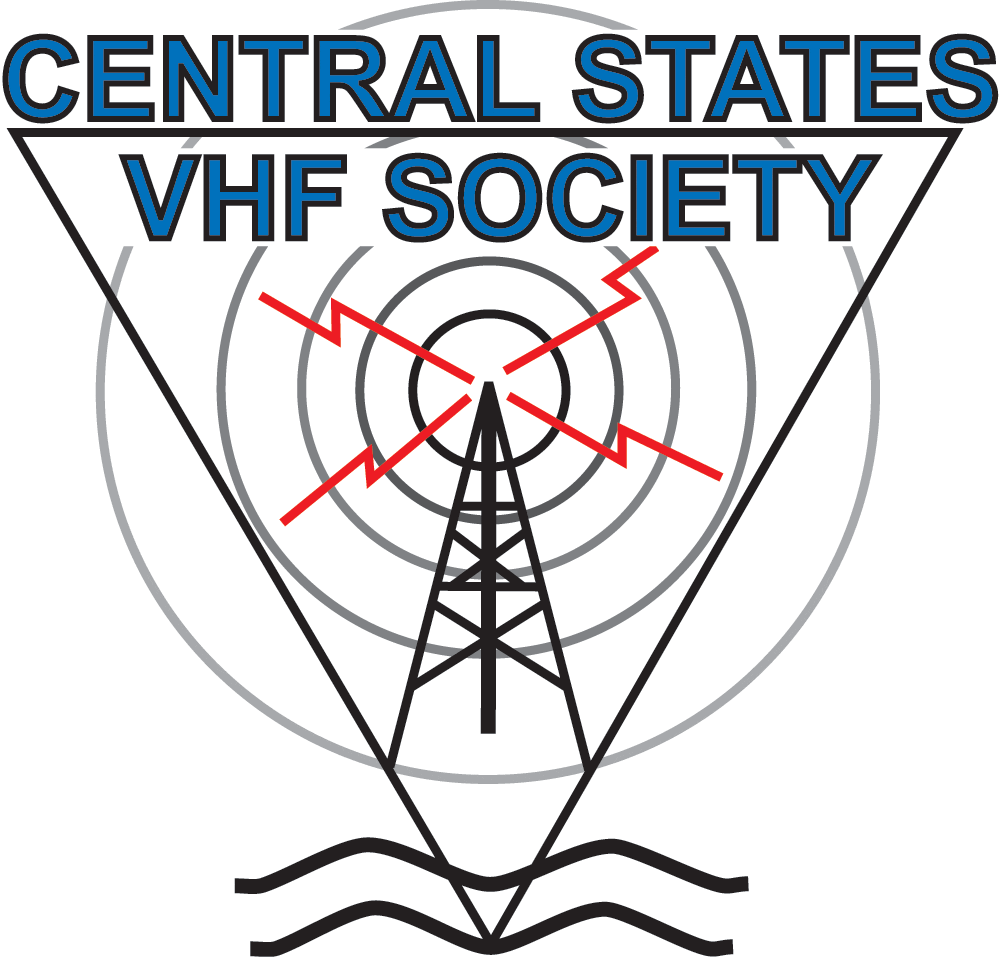 Friday, July 22: Conference Day 1
Friday Afternoon: 
Luncheon
State-of-the-Art Technical Presentations
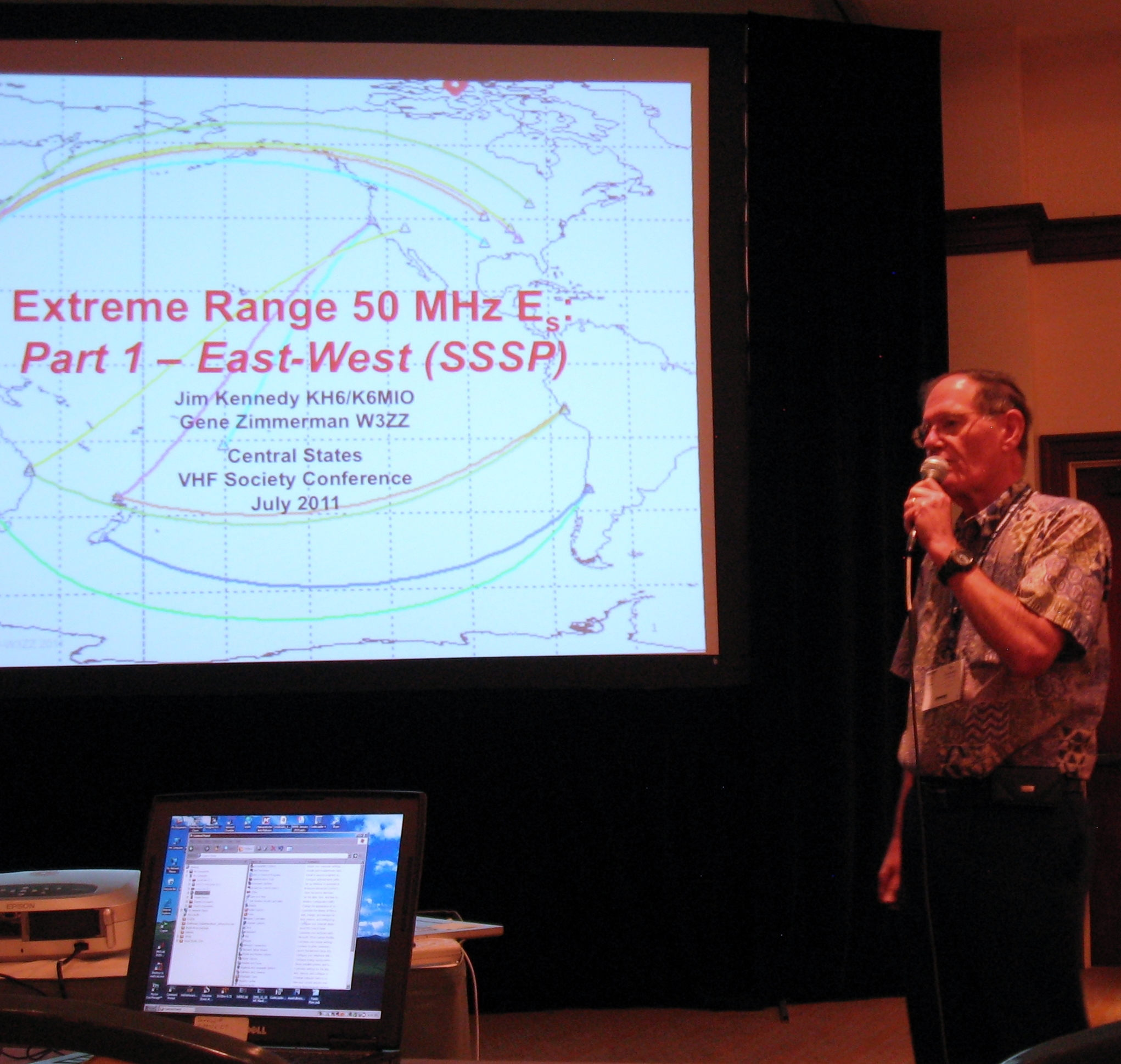 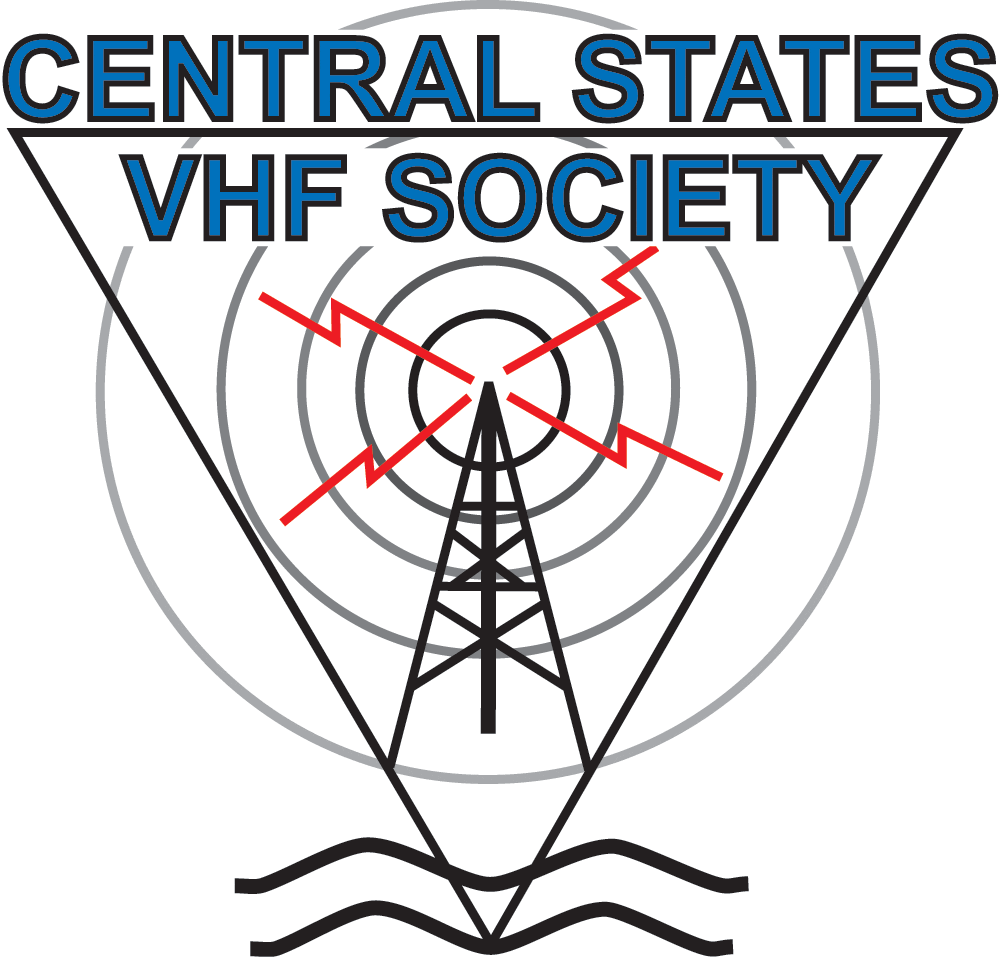 Friday, July 22: Conference Day 1
Friday Evening: 
VHF/UHF/Microwave Swapfest
Bring your excess equipment to sell or trade on Friday night. 
Hospitality Suite
The Hospitality Suite allows for conversations and networking to continue into the late hours without worrying about disturbing the neighbors!  A favorite among attendees!
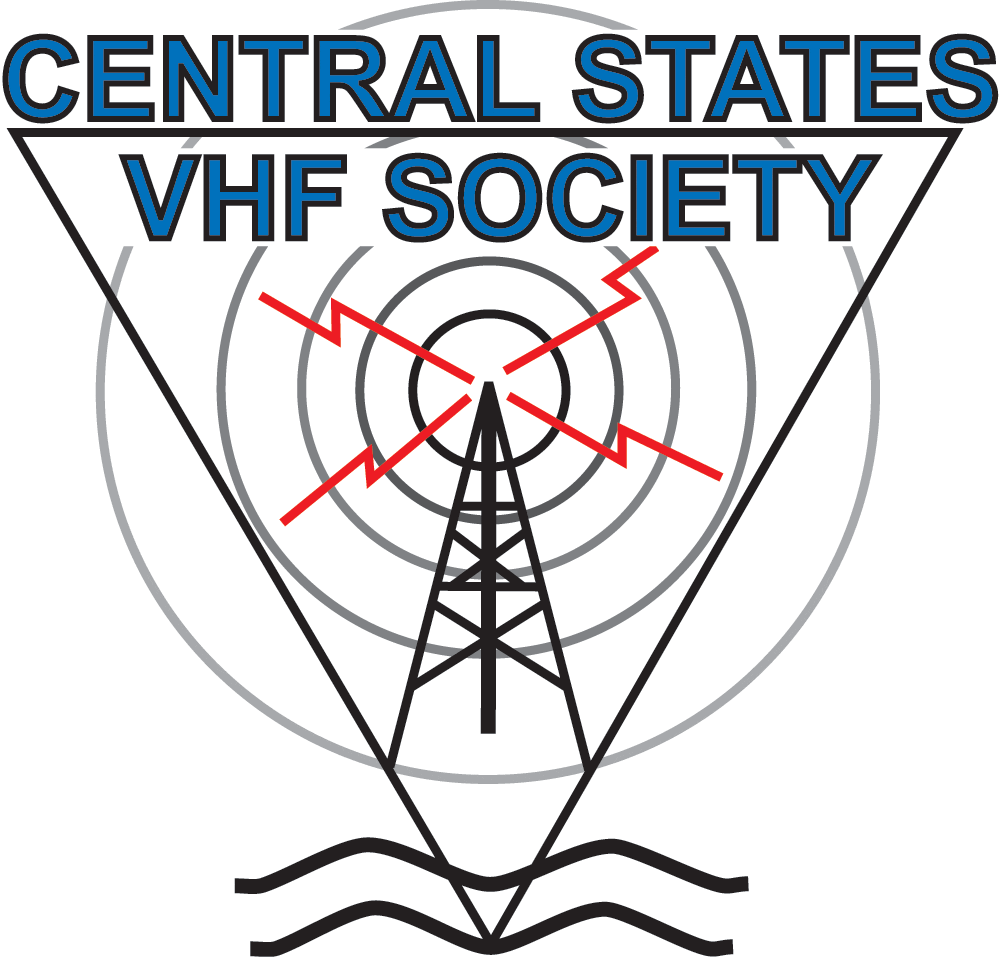 Saturday, July 23: Conference Day 2
Saturday Morning : 
Technical Presentations (Track 1)
A continuation of the state-of-the-art technical talks from Friday afternoon
VHF 101 (Track 2)
Oriented to new-comers to the VHF+ world.  Provides a first look at weak-signal VHF+ operations. Includes a build-a-thon to build and test your own 432 MHz yagi antenna to help you started with VHF weak-signal operating.
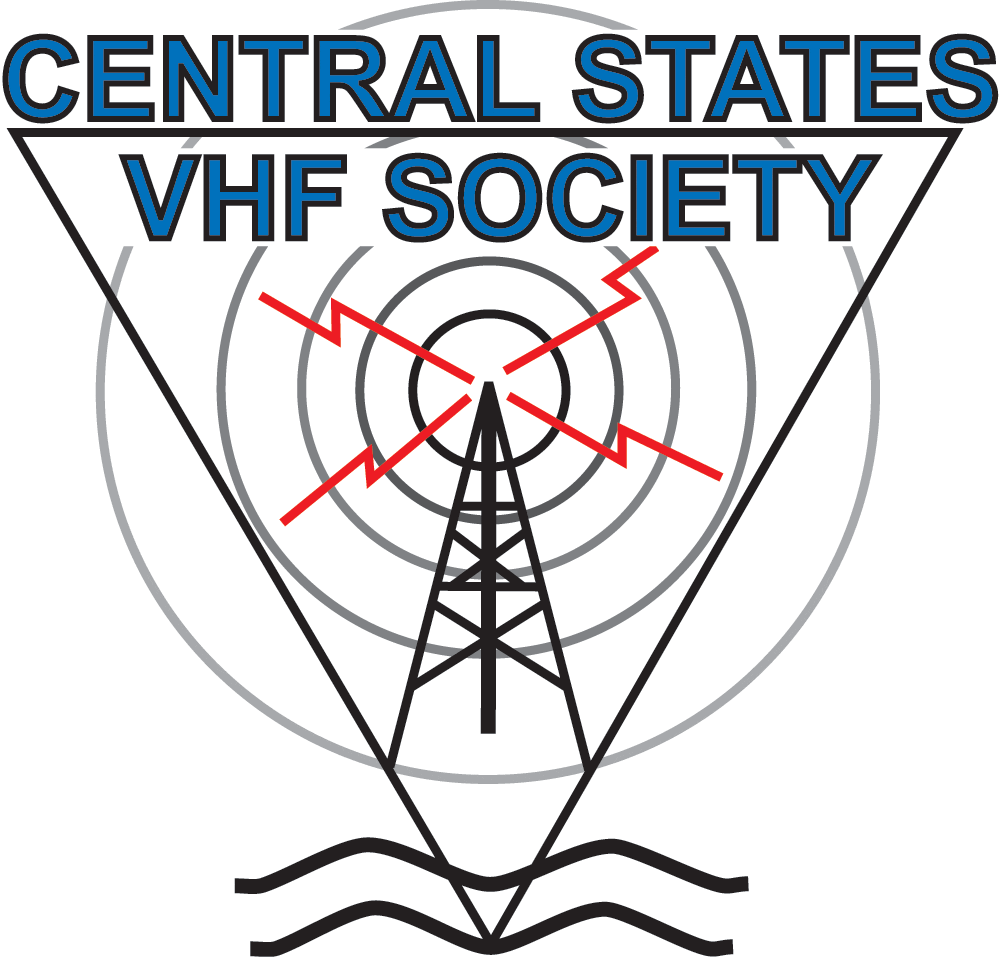 Saturday, July 23: Conference Day 2
Saturday Afternoon: 
Luncheon
Technical Presentations (Track 1)
A continuation of the state-of-the-art technical talks from the morning session
Microwaves 101 (Track 2)
Provides an introduction to Microwave operating. Topics discussed include: the equipment needed to operate at microwave frequencies, the skills necessary to effectively operate a microwave station, microwave propagation, and operating activities available on the microwave bands.
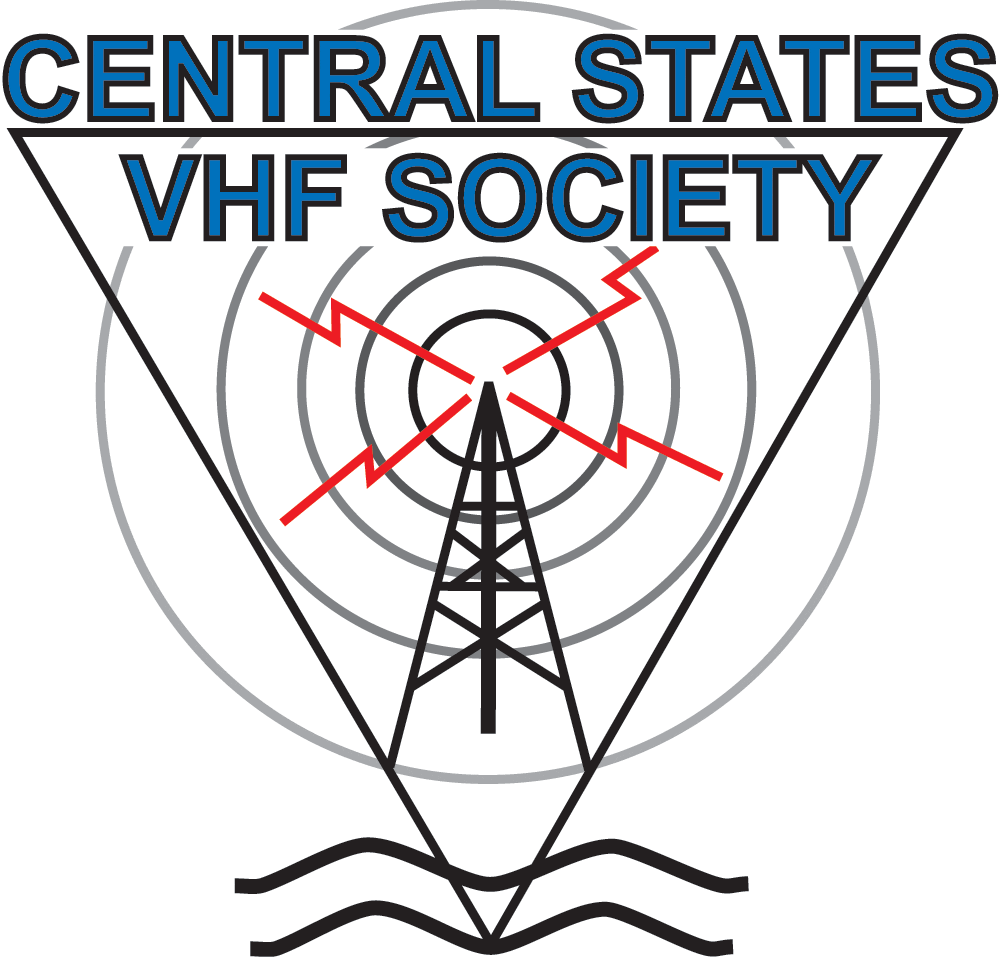 Saturday, July 23: Conference Day 2
Saturday Evening: 
Banquet
Bring your entire family and come and join us for an evening of socializing and dining that features award presentations, a banquet speaker, and prize table giveaways!
Hospitality Suite
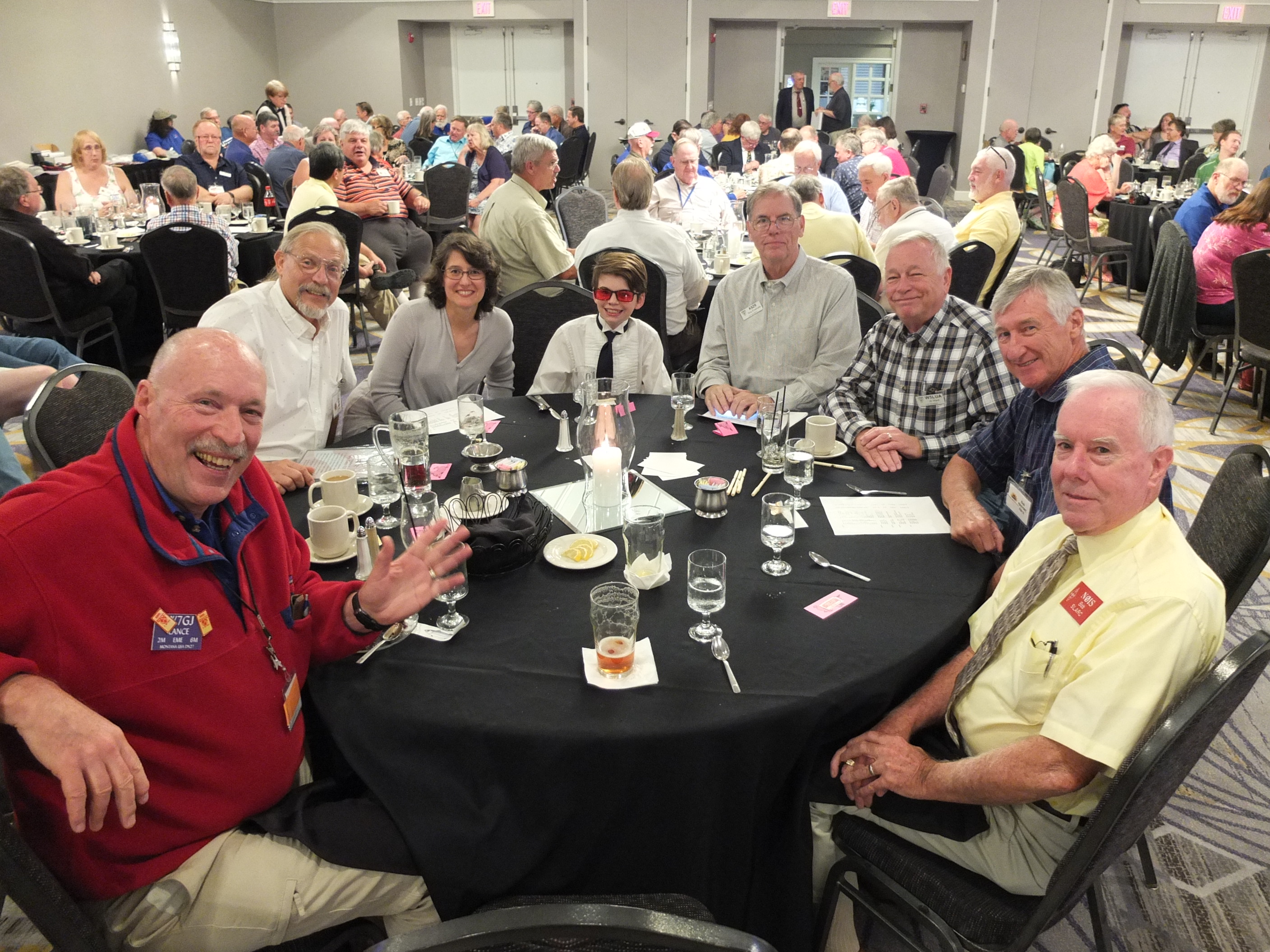 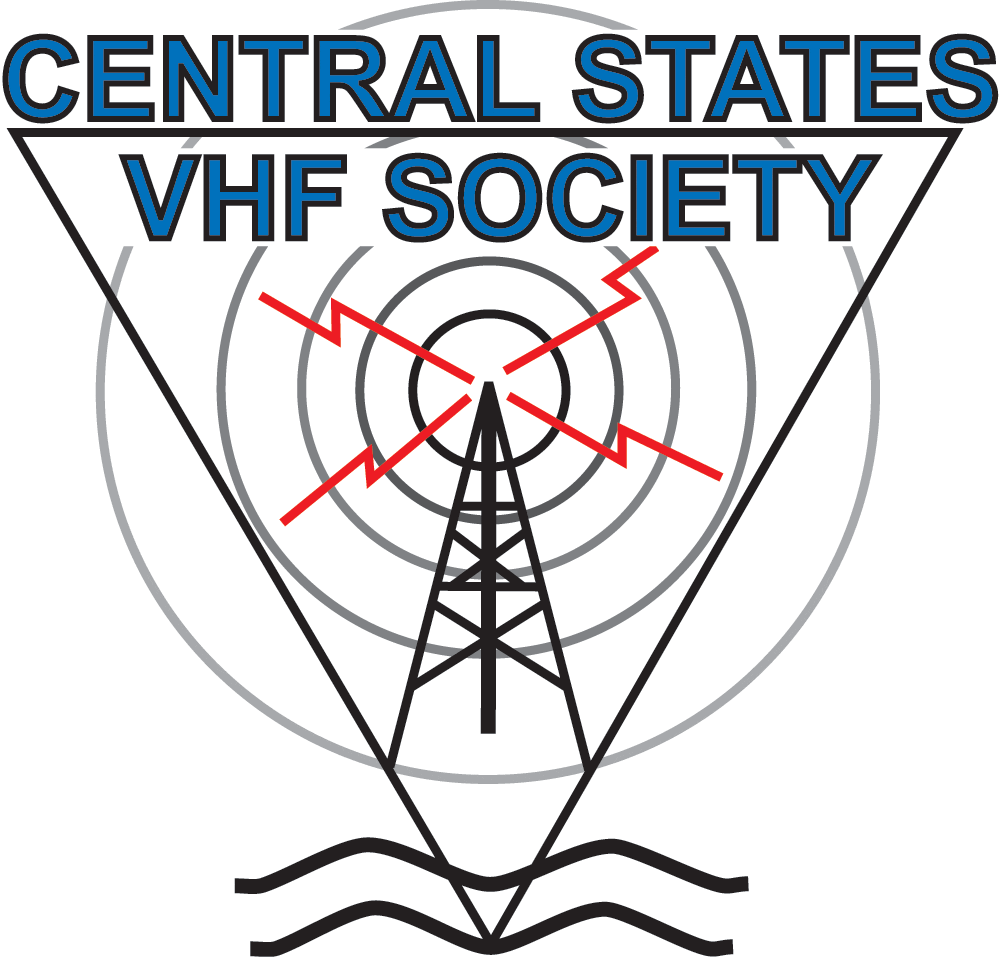 For More Information…
Conference Website: 2022.csvhfs.org
Conference registration
Hotel accommodations and reservations
Family program registration
Food and banquet sign-up
Conference activities listing and technical program syllabus
And much more!...
Central States VHF Society Website: csvhfs.org